Outline of the Emergency Measures of Osaka Prefecture after May 16
①　Area   :    All parts of Osaka Prefecture

   ②　Period:    From May 16 to 31, 2020
　
   ③　Measures（  Some of the present measures are to be lifted based on the【Osaka Model】
       　The following measures are taken to prevent the spread of the novel coronavirus based on the article 45
            and 24 of the *Act on Special Measures against Pandemic Influenza.　　*Hereinafter  referred to as the “Act”

　   ●Request for staying at home（Article 45, Clause1）
　　　 Osaka residents are requested to refrain from going out, aiming to “reduce social contact by at least
　　　 70%, hopefully 80%.”  Above all, the following is strongly requested.
　　　　１．Refraining from travels over prefectures, such as nonessential homecoming visits or trips.
　　　　２．Refraining from going out to downtown at night, such as going to eateries with hospitality services.
　　　　３．Thoroughly avoiding “*Three Cs”, as well as practicing “New Lifestyle” to prevent infections from spreading.
　　　　　　（e.g. Promoting to work from home (teleworking),  registering at the “Osaka coronavirus tracking system” and
                        using it effectively, etc.)     *Three Cs : Closed spaces, Crowded places and Close-contact settings

　　●Request for cancelation of events（Article 24, Clause 9 )
　　　Organizers are requested to refrain from holding events, regardless of their scale and location.

　　●Request for facility use restrictions（Article 24, Clause 9）
　　　Managers of facilities used by many people are requested to restrict their use, etc.
1
Request for staying at home（Article 45, Clause1）
Osaka residents are requested to refrain from going out, aiming to “reduce social contact 
    by at least 70%, hopefully 80%.” Above all, the following is strongly requested.
【Self-restraint requests】

　１．Refraining from travels over prefectures, such as nonessential homecoming visits or trips.

　２．Refraining from going out to downtown at night, such as going to eateries with hospitality services.

　３．Thoroughly avoiding “Three Cs”, as well as practicing “New Lifestyle” to prevent infections from
          spreading.
　　　
            “Examples of practicing “New Lifestyle” 【See attached sheet】
　              ①Keeping social distance（Keep possibly 2 meters between persons）
　　　　　②Wearing a mask（Wear a mask even if you have no symptoms）
　　　　　③Washing hands (Wash your hands and face upon coming home.  Wash your hands carefully using
　　　　　　soap and water for about 30 seconds)
　　　　　④ Practicing measures such as teleworking as much as possible
　　　　　⑤ Registering at the “Osaka coronavirus tracking system” and using it effectively, etc.
2
Request for cancelation of events（Article 24, Clause 9 )
Organizers are requested to refrain from holding events, regardless of their scale and location.
【Self-restraint requests】

○Scale：every scale

○Location：indoor and outdoor

○Classification/Contents：All events except those necessary for daily lives

（Examples）
　　festivals/local events, cultural events such as concerts, theater and recital, exhibitions, ceremonies, 
       lectures and workshops, sporting events, etc.

　 ※Events which are necessary for daily lives such as information sessions/lotteries for residential tenants  
        of public housing, small workshops for particular business sectors can be held by taking the measures
        against the infection spread .
3
Request for facility use restrictions
Managers of facilities used by many people are requested to restrict their use.
１　Facilities NOT requested to close 【Facilities essential for social lives, social welfare facilities, etc.】
　　　⇒Requested to take appropriate infection prevention measures (Article24, Clause 9)

２　Facilities requested to close based on the Act 
　　 ・Facilities where clusters occurred nationwide and similar facilities
　　 ・Among the facility categories where clusters occurred, large-scale ones other than the above
　　 ・Facilities to be requested to refrain from holding events there
　　 ・Facilities that were determined to request to continue closures at the Osaka coronavirus control headquarters meeting on May 5
　　 　⇒Facility use restrictions request（Article 24, Clause 9 of the Act ）
　　 　⇒If they don’t obey, an individual request/instruction will be considered based on the Article 45, Clause 2 and 3 of the Act 
               (Facilities’ names will be publicized)

３．Facilities to be asked cooperation not based on the Act（Facilities to which the closure request is to be lifted from May 16）
　　Requested cooperation in taking appropriate measures to prevent infection from spreading in accordance with guidelines, etc.
　　   ⇒The closure request is to be lifted provided the facilities comply with the standard measures determined by the prefecture. 
               However, if the industry-specific guidelines are posted on the national government’s website, those guidelines will prevail.
               Facilities used by many and unspecified people are requested to introduce Osaka coronavirus tracking system.
 　　⇒Facilities that don’t comply with guidelines or those where clusters occur in the future might be requested facility use 
               restrictions based on the Article 24, Clause 9 of the Act.
4
Details of the measures
1　Facilities NOT requested to close      ※Requested to take appropriate infection prevention (Article24, Clause 9)
（１）Facilities essential for social lives
※(“Facilities essential for social lives” are determined based on the “Basic response policies for the novel coronavirus control” revised on May 14, 2020)
（２）Social welfare facilities
5
⇒Day-care or short-period users are requested to refrain from visiting facilities as much as possible, if their family can care  them.(Article24, (Clause 9 of the Act）
２． Facilities requested to close based on the Act
　➢ Facilities where clusters occurred nationwide and similar facilities
➢Among the facility categories where clusters occurred, large-scale ones other than the above
（Following facilities with total floor areas of 1000㎡ or above）
6
➢ Facilities to be requested to refrain from holding events there
➢Facilities that were determined to request to continue closures at the Osaka coronavirus
   control headquarters meeting on May 5
7
３．Facilities to be asked cooperation not based on the Act
     （Facilities to which the closure request is to be lifted from May 16）
　　Requested cooperation in taking appropriate measures to prevent infection from spreading 
       in accordance with guidelines, etc.
8
Example of practicing "New Lifestyle“
（extracted from the Expert Meeting on the Novel Coronavirus Disease Control “Analysis of the Response to the Novel Coronavirus (COVID-19)
    and Recommendations” (May 4, 2020)
【Attached sheet】
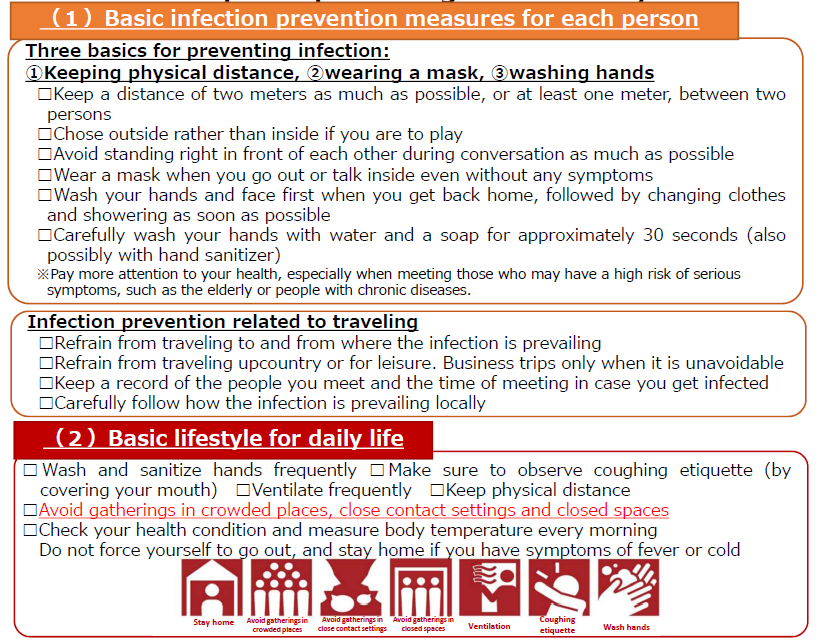 9
Example of practicing "New Lifestyle“
（extracted from the Expert Meeting on the Novel Coronavirus Disease Control “Analysis of the Response to the Novel Coronavirus (COVID-19)
    and Recommendations” (May 4, 2020)
【Attached sheet】
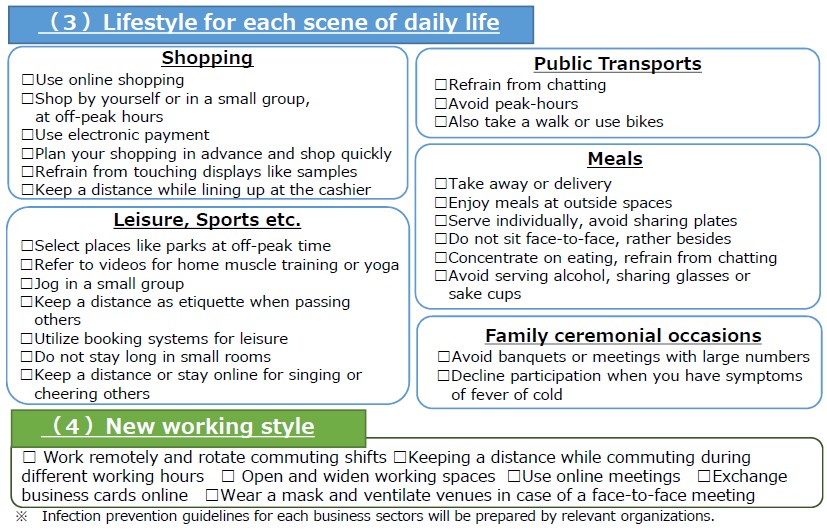 10